1
Diagnóstico de la enseñanza del idioma inglés en la Universidad de Guadalajara
Al 23 de junio de 2014
Consejo de Rectores
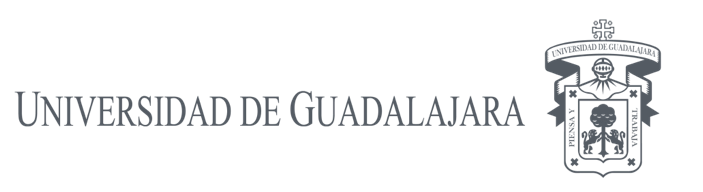 2
Diagnóstico
1.Introducción
2. Antecedentes 
     a) Contexto Internacional.
     b) Contexto Nacional.
3. Diagnóstico Institucional: Situación actual de la enseñanza del inglés en la Universidad de Guadalajara
	SEMS
	Pregrado
	Posgrado
     b) Recursos en la institución para el aprendizaje del idioma inglés.
     c) Perfil lingüístico de los docentes y   alumnos.
4.  Conclusiones preliminares
3
Introducción
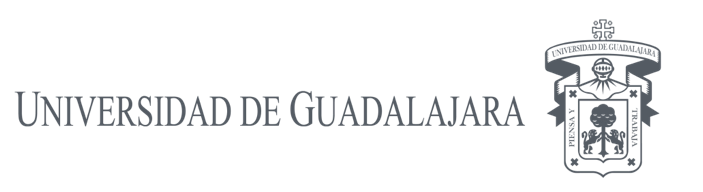 4
Introducción
Enseñanza  de
 
lenguas en la UdeG
Escuela Superior de 
Lenguas Modernas
CELEX en CUVALLES
Depto. Lenguas
Modernas
PROULEX
FILEX en CUCBA
PALE en CUCEA
1987       1990     1994      2006     2007       2009       2012     2013
CELEX en CUCSH
Programa en línea 
del SUV
Curso de Investigación y Desarrollo
 de Lengua Extranjera (DICSA)
5
Antecedentes
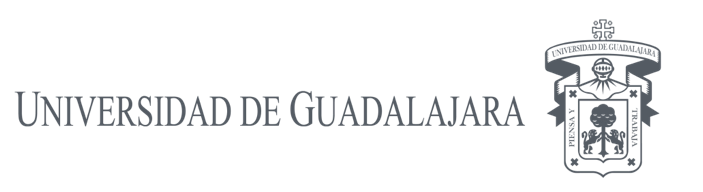 6
Contexto Nacional
7
Acreditadores y CIEES
Los distintos evaluadores y acreditadores hacen recomendaciones en cuanto a la enseñanza de lenguas.

Si bien existe una gran diversidad de recomendaciones de los pares, las más comunes son la inserción curricular obligatoria de esta lengua en los programas educativos, la inserción de un requisito de ingreso con un mínimo de conocimiento de la lengua y el requisito de egreso para ciertas profesiones.

Por su parte, los organismos acreditadores también se pronuncian por la inserción curricular del aprendizaje de esta lengua, así como por el uso de bibliografía en los programas de estudio en este idioma y como requisito de ingreso y egreso en algunos casos.
8
Plan de Desarrollo Institucional
El Plan Desarrollo Institucional 2014-2030 establece en el eje de Internacionalización:

Objetivo 12. Desarrollo de competencias globales e interculturales en los estudiantes.
Estrategia: Integrar el aprendizaje de idiomas extranjeros en los programas de la Red y promover la certificación de las competencias lingüísticas de los estudiantes mediante pruebas estandarizadas nacionales o internacionales.

Objetivo 13. Fomento del perfil internacional del personal universitario.
Estrategia: Fomentar el aprendizaje de idiomas extranjeros entre el personal universitario de la Red.
9
Contexto Nacional
Mejores Prácticas
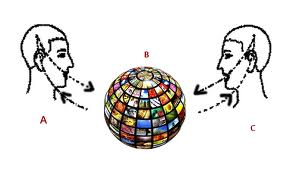 Niveles B1-B2 

Un rango de 
400-810 horas de estudio
Datos CGCI, 2013
10
Contexto Internacional
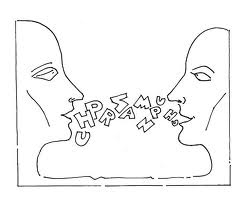 11
Meta lingüística más común:
Demanda del mercado laboral (CIDAC, 2014. Encuesta de Competencias Profesionales).  Bilingües

Requerimientos de universidades extranjeras para movilidad académica,  ingreso y becas para estudios en el extranjero (CGCI, 2014).  B1

Ingreso a posgrados en el extranjero. B1-B2

Nivel B1 del MCERL (mínimo) o su equivalente
12
Equivalencias de nivel B1 según SEP
Datos SEP, 2006
[Speaker Notes: OJO, REVISAR SI ES ESTA LA QUE NOS PASO VERO AL FINAL Y LA QUE QUEDO EN EL TEXTO]
13
Diagnóstico Institucional
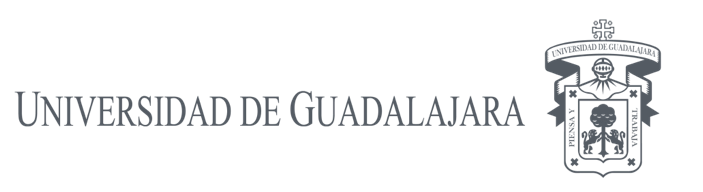 14
Inglés en SEMS
Estructura curricular
15
Programas Educativos del SEMS
Programa del Área de Formación Básica, Comunicación (2011). Bachillerato General por Competencias SEMS UdeG.
16
Inglés en pregrado
Estructuras curriculares
17
Programas Educativos con inglés como asignatura en el plan de estudios
18
Áreas de formación en las que se encuentra la asignatura de inglés
19
Programas Educativos con meta lingüística en dictamen
20
Metas lingüísticas establecidas en algunos Programas Educativos
B1
A2
Lecto-
comprensión
TOEFL
(500 ptos.)
Intermedio
21
Denominación dentro de los dictámenes de los Programas Educativos
22
Caso: Negocios Internacionales
Fuente: Unidad de Gestión Curricular, 2014. Dictamen del PE de Negocios Internacionales.



Nota: Si bien el plan de estudios sólo reconoce 360 horas, en la práctica el PALE ofrece 480 horas.
23
Caso: Estudios Internacionales
Obligatoria
Optativa
Fuente: Unidad de Gestión Curricular, 2014. Dictamen del PE de Estudios Internacionales.
24
Fuente: Unidad de Gestión Curricular, 2014. Dictamen del PE de Ingeniería Mecatrónica.
Fuente: Unidad de Gestión Curricular, 2014. Dictamen del PE de Ingeniería en Obras y Servicios.
25
Caso: Gestión Cultural
Fuente: Unidad de Gestión Curricular, 2014. Dictamen del PE de Gestión Cultural
Caso: Administración de Negocios
Fuente: Unidad de Gestión Curricular, 2014. Dictamen del PE de Administración de Negocios
26
Posgrados
Requisitos de ingreso en la Universidad de Guadalajara
Posgrados
Requisitos de ingreso en Posgrados
130 establecen específicamente el inglés como el otro idioma a acreditar en el proceso de ingreso.
12 hablan de otro idioma que acreditar: francés, alemán, italiano, portugués. Predomina el francés.
91 establecen la necesidad de acreditar la lecto-comprensión
Metas Lingüísticas
La mayoría solicita la habilidad de lecto- comprensión con distintas formas de acreditación, vía exámenes internos.
Las juntas académicas establecen criterios para los exámenes o certificaciones.
Los posgrados reconocidos por CONACYT como de competencia internacional, no solicitan B1 como mínimo al ingreso.
Requisitos lingüísticos
31
Programas de Lenguas
Diversidad de estrategias
32
Programas de inglés curricular
33
Programas de inglés extracurricular
34
Resultados de aprendizaje.
Ninguno de los programas (curriculares y extracurriculares) tiene un sistema de evaluación de resultados de aprendizaje de sus egresados. Por lo tanto no hay datos de la efectividad de los programas.

El programa PALE de CUCEA se evaluará al egreso de la primera generación en el calendario 2014 B.
35
Centros de Autoaprendizaje CAI
Características
36
Capacidad de atención yequipo de cómputo CAI
37
Perfil de los docentes:I. De inglés
38
39
40
Perfil docente profesores pregrado
41
Perfil docente extracurriculares (FILEX)
42
II. Docentes de la Red
Encuesta SIIAU Junio 2014.
Resultados preliminares al 17 de junio, 72.5% de profesores de la Red.
Resultados encuesta SIIAU
Profesores de Pregrado
CORTE AL MARTES 17 DE JUNIO DE 2014
8169 encuestas contestadas
1-. De acuerdo a su percepción, considera que su dominio del idioma inglés es:
2-. ¿Cuenta con alguna certificación del dominio del idioma inglés?
3-. ¿Considera que usted puede transmitir sus conocimientos (impartiendo clases, talleres, cátedras) en el idioma inglés?
4-. ¿Ha realizado estudios (licenciatura, maestría, doctorado) en el extranjero, en los cuales el medio de instrucción haya sido el idioma inglés?
5-. ¿ Ha realizado estancias académicas (diplomados, cursos, talleres, investigación) en el extranjero, en las cuales el medio de instrucción haya sido el idioma inglés?
78%
22%
0%
Resultados encuesta SIIAU
Profesores de SEMS
CORTE AL 17 DE JUNIO DE 2014
2264 encuestas contestadas
1-. De acuerdo a su percepción, considera que su dominio del idioma inglés es:
46%
26%
16%
11%
1%
0%
2-. ¿Cuenta con alguna certificación del dominio del idioma inglés?
3-. ¿Considera que usted puede transmitir sus conocimientos (impartiendo clases, talleres, cátedras) en el idioma inglés?
4-. ¿Ha realizado estudios (licenciatura, maestría, doctorado) en el extranjero, en los cuales el medio de instrucción haya sido el idioma inglés?
5-. ¿ Ha realizado estancias académicas ( diplomados, cursos, talleres, investigación) en el extranjero, en las cuales el medio de instrucción haya sido el idioma inglés?
55
Perfil de  alumnos de primer ingreso a pregrado
ESLAT 
English as a second language test
Aplicación 2014A
56
Diagnóstico Perfil Lingüístico (Ingreso de alumnos al pregrado 2014-A)
Datos College Board, CCE y CGCI, 2014
ESLAT Resultados por Centro Universitario
Fuente. Coordinación de Control Escolar
58
ESLAT Resultados
Existe una tendencia que muestra que los CUs Regionales reciben un mayor número de alumnos con nivel bajo:
59
Total: 
12,118 alumnos (100%)
            8,704 Nivel bajo
            1,849Intermedio
            1,565 Nivel alto
60
61
Conclusiones Preliminares
62
Conclusiones Preliminares
Existe una gran diversidad curricular en los dictámenes de los programas educativos del nivel pregrado  (nomenclaturas, estructuras curriculares, metas)

Se carece de una estrategia integral y unificada de enseñanza de lenguas que permita asegurar los alcances lingüísticos deseados

Se identifican diferentes programas e iniciativas en la institución,  así como esfuerzos aislados con valiosas experiencias que se pudieran rescatar para el desarrollo de nuevas alternativas de aprendizaje.
[Speaker Notes: REVISAR LAS DEL TEXTO, FICHA Y ESTAS]
63
Conclusiones preliminares
Se identifica que un número considerable de  docentes de lengua no cuenta con perfil lingüístico requerido ni formación docente especializada para la enseñanza de lenguas.
Los resultados de los diagnósticos realizados a los CAI sugieren que es necesario que se incrementen los espacios de aprendizaje, así como proveer equipo y  material didáctico actualizado.
Las mejores prácticas de las universidades muestran que es necesaria la vinculación entre los tres niveles educativos.
64
Conclusiones Preliminares
72% de los alumnos obtuvo resultados de nivel bajo (8,704 de 12,118) 
De los 8,704 estudiantes, el 66% (5,787) procedían de SEMS. 
El comportamiento de las preparatorias del estado fue similar, mas no así las del sector privado donde reportan niveles de dominio más alto. 
13% (1,565) estudiantes obtuvieron un nivel avanzado. Están en condiciones de 
Certificarse 
Tomar cursos de contenido en idioma inglés 
Candidatos para movilidad internacional a paises de habla inglesa
[Speaker Notes: REVISAR LO DEL DIAGNOSTICO, FICHA Y ESTE]
65
Gracias por su atención.
66
Anexos
Resultados por Centro Universitario
Fuente. Coordinación de Control Escolar